Would you like to see 
the Christ back in
Christmas?
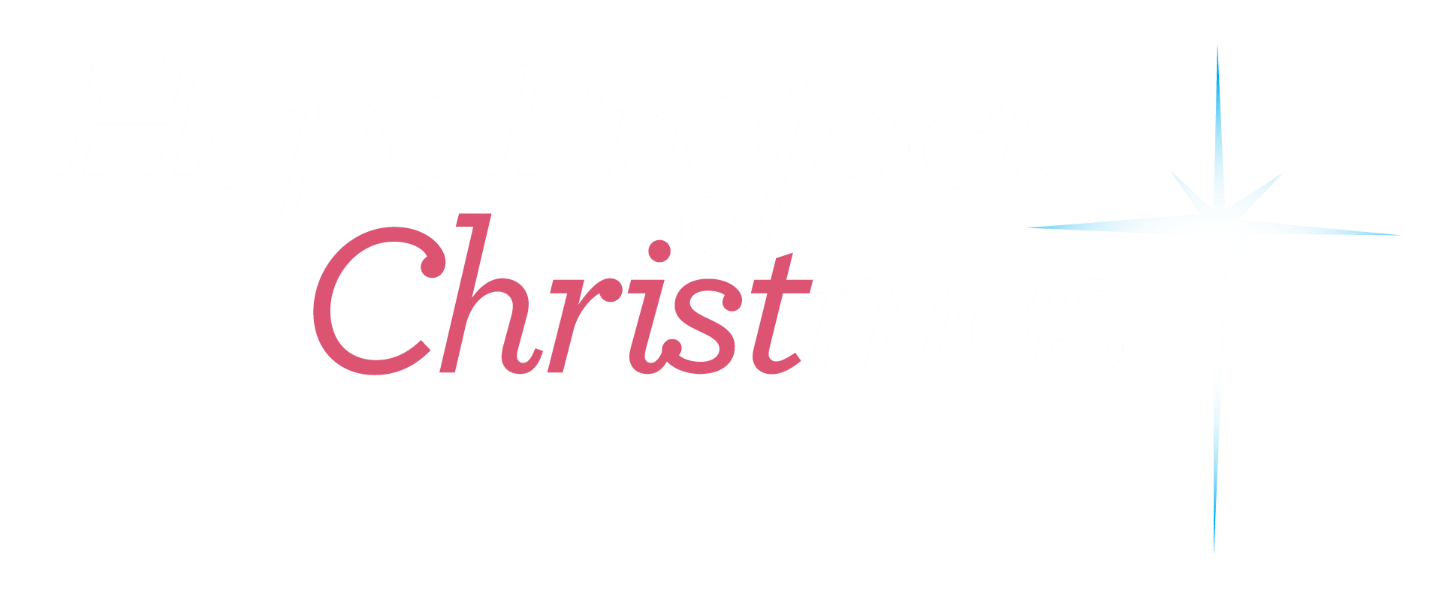 Hope Project Christmas aspires to make CHRIST the CENTREPIECE at Christmas by encouraging individuals to display NATIVITIES wherever they can.
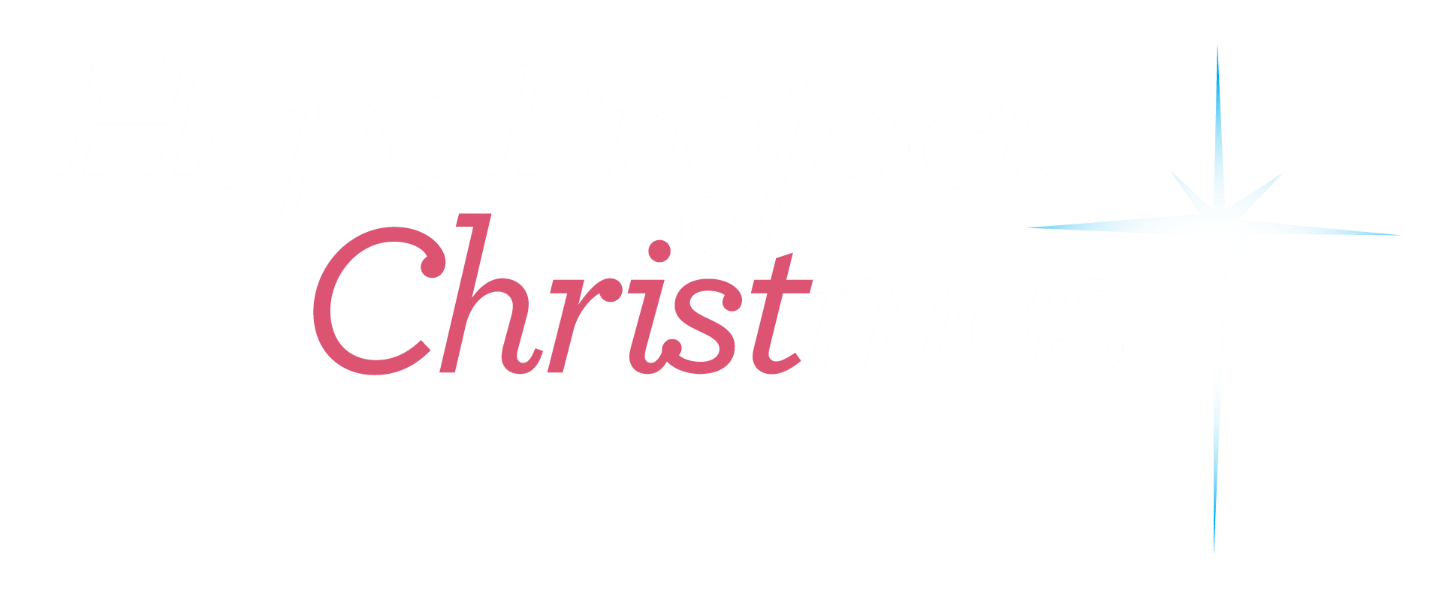 Imagineseeing…
…nativity scenes popping up all around…
in house windows, on Christmas cards, stickered on car windows, filling social media feeds, displayed outside churches,featured in shop windows, gracing front lawns, on public TV, part of Christmas parades, in community events, illustrated in children’s books, decorating Christmas trees, and highlighted on billboards.
The goal:
Return nativity scenes to Christmas

Together we can!
1. What could we each do individually?
2. What could we do at work?
3. What could your church do?
4. What could we do together?
Let’s return nativity scenes to Christmas.


Togetherwe can!
Fresh ideas from around NZ
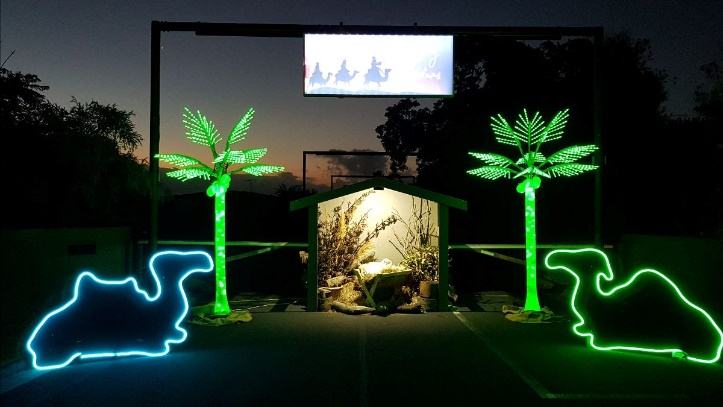 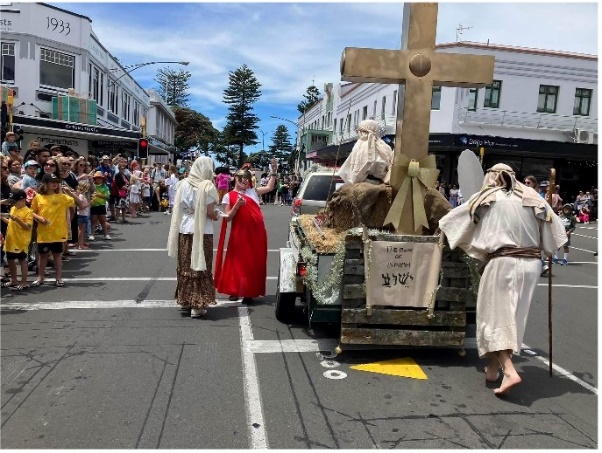 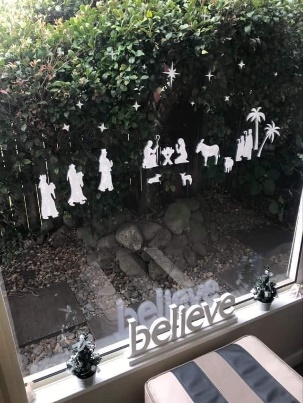 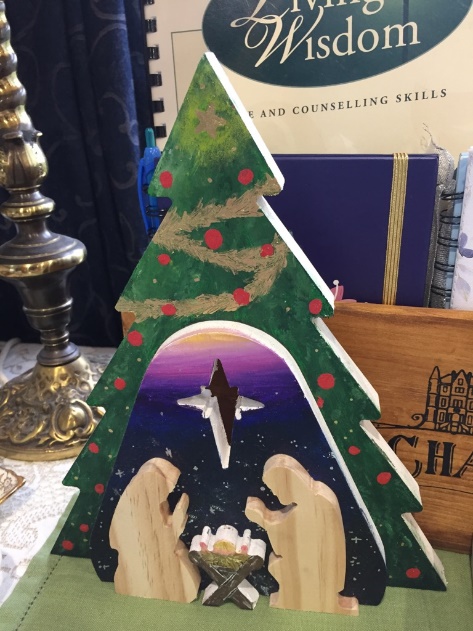 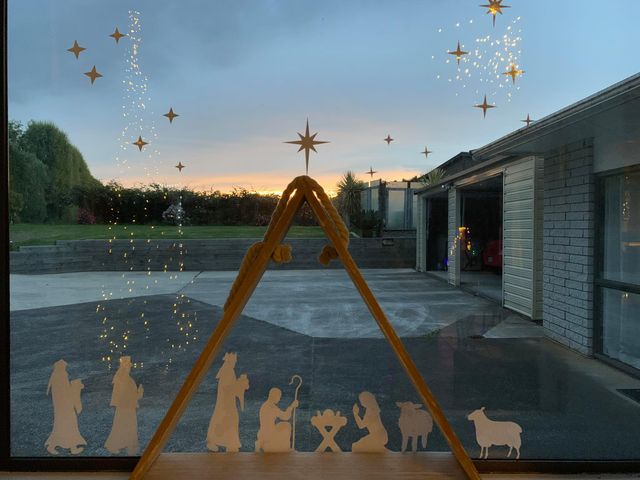 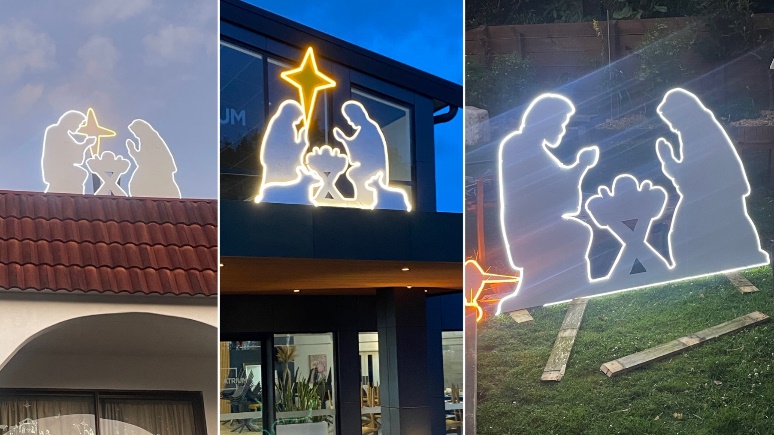 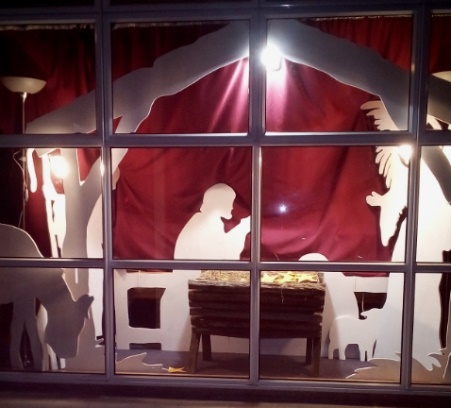 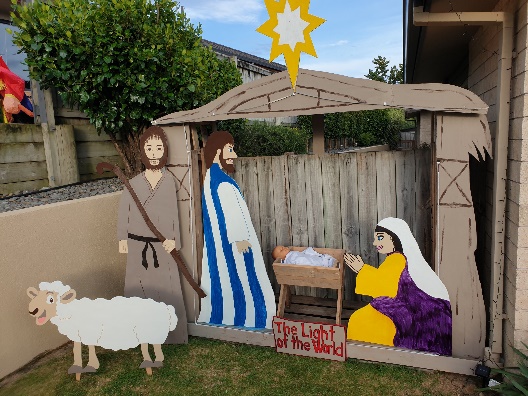 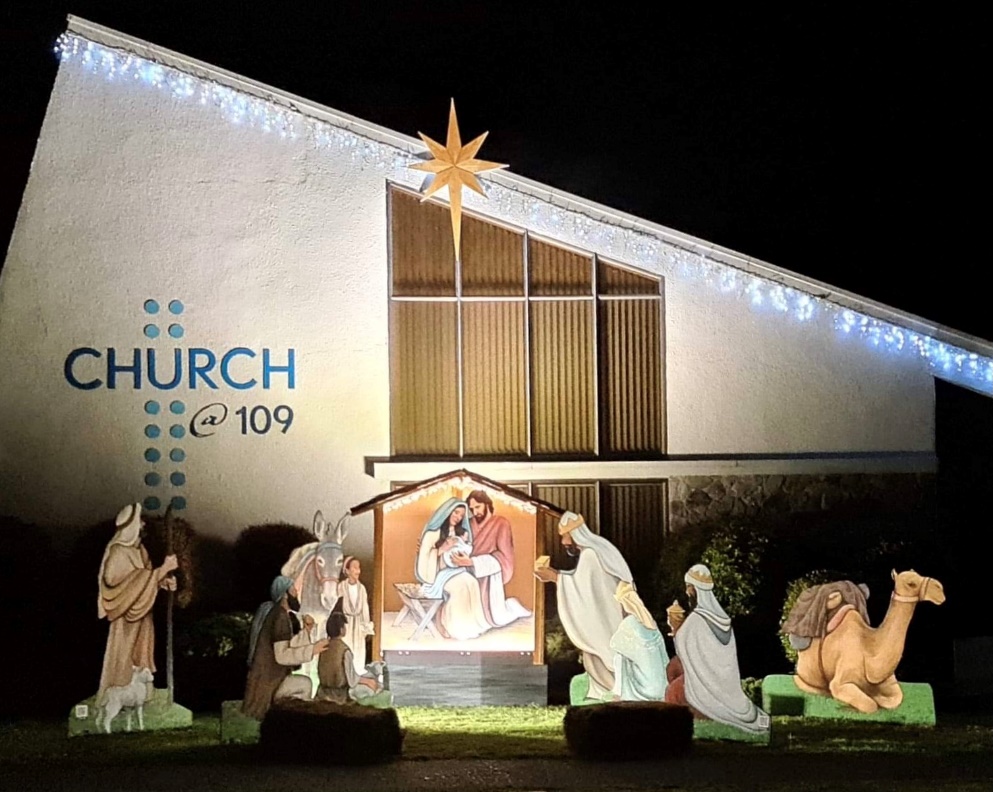